Multivariate time series models
Spurious regression
Con’d
Tests for stationary: unit root
Con’d
Con’d
Con’d
Con’d
Analysis of no-stationary data
Linear combination and cointegration
If the time series variables under consideration, Y and X, are the same order of integration though they are individually non stationary, the estimation of regression equation of Y on X or X on Y in level form [or static form] by OLS method is referred to as cointegration regression. 
Inshort if the linear combination of non-stationary series is stationary we can say that there is cointegraion.
If two or more series are individually integrated but some linear combination of them has a lower order of integration, then the series are said to be cointegrated. 
A common example is where the individual series are first-order integrated (I(1)) but some (cointegrating) vector of coefficients exists to form a stationary linear combination of them.
Con’d
If there exists a stationary linear combination of nonstationary random variables, the variables combined are said to be cointegrated.

     








The old woman and the boy are unrelated to one another, except that they are both on a random walk in the park.  Information about the boy's location tells us nothing about the old woman's location.
The old man and the dog are joined by one of those leashes that has the cord rolled up inside the handle on a spring.    Individually, the dog and the man are each on a random walk.   They cannot wander too far from one another because of the leash.  We say that the random processes describing their paths are cointegrated.
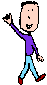 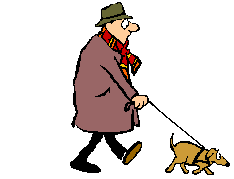 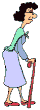 Con’d
Methods of Testing for Cointegration
there are three ways to test for cointegration:
The Engle-Granger methodology
The Johansen methodology
The error-correction method or autoregressive distributive lag (ADL) model
The Engle-Granger methodology seeks to determine whether the residuals of the equilibrium relationship are stationary.
The Johansen (1988) methodology determines the rank of cointegrating vector .
The error-correction method or ADL test examines the speed-of-adjustment coefficients.
The Engle-Granger Methodology
Con’d
Con’d
Con’d
The Johansen methodology: estimation
Con’d
Con’d
Con’d
Con’d
Con’d
Con’d
Con’d
Con’d
Con’d